Заголовок презентации
(шрифт Arial Bold 48 пт)
Подзаголовок презентации
(шрифт Arial 36 пт)
Фамилия Имя Отчество
месяц год (шрифт Arial 24 пт)
Заголовок слайда (шрифт Arial Bold 44 пт)
Основной текст слайда написанный шрифтом 
Arial 36 пт — будет хорошо читаться.
Вариант с шрифтом Arial 32 пт.
Он тоже виден достаточно хорошо.
Старайтесь не использовать шрифт меньше 28 пт.
Требования к презентации и сути доклада
Необходимо предоставить презентацию до 7 июня 2024 года включительно на электронный адрес: raaci@mbkgroup.org

О наличии видео и анимации в презентации просьба предупреждатьзаблаговременно в момент отправки файла Организаторам

Презентация не должна быть исключительно текстовой, приветствуются разнообразные и остроумные иллюстрации, подтверждающие тезисы доклада, дающие необходимый визуальный ряд и, в некоторой степени, развлекающие аудиторию

О презентации, подготовленной на компьютере Mac, следует сообщать заранее (желательно накануне). Презентация, сделанная на Mac, должна быть только в формате PowerPoint
Требования к презентации и сути доклада
При составлении доклада необходимо ориентироваться на время,обозначенное в Программе мероприятия. Рекомендуем рассчитыватьвремя доклада следующим образом: один слайд — 1 мин.

Текстовый слайд должен содержать не более 80 символов,включая пробелы, в одной строке, и не более 15 горизонтальных строк

Следует воздерживаться от использования сложной динамической анимациии мелких элементов
Удаление слайдов (шрифт Arial Bold 44 пт)
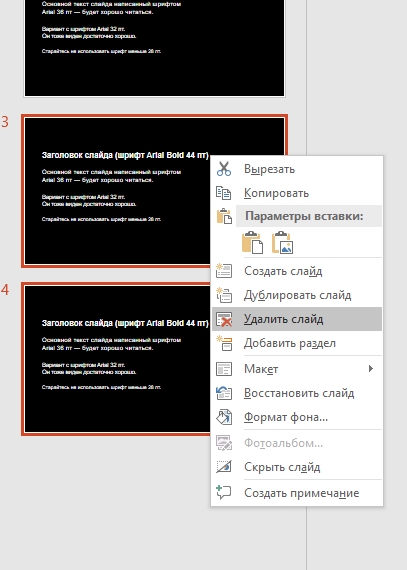 Вы можете удалить один
или сразу несколько слайдов.

Один слайд: щелкните слайдправой кнопкой мыши и выберитекоманду Удалить слайд.
Несколько слайдов: удерживая нажатойклавишу CTRL, выберите нужные слайды,а затем щелкните правой кнопкой мышии выберите команду Удалить слайд.
Создание новых слайдов (шрифт Arial Bold 44 пт)
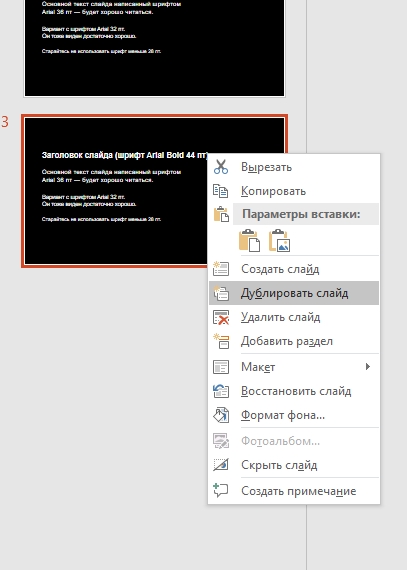 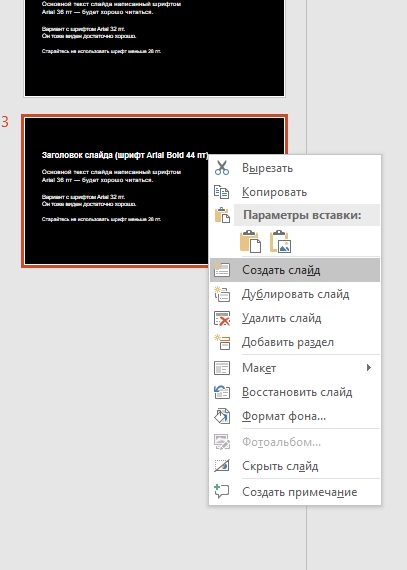 При необходимости
можно создать новый слайд
или дублировать предыдущий.